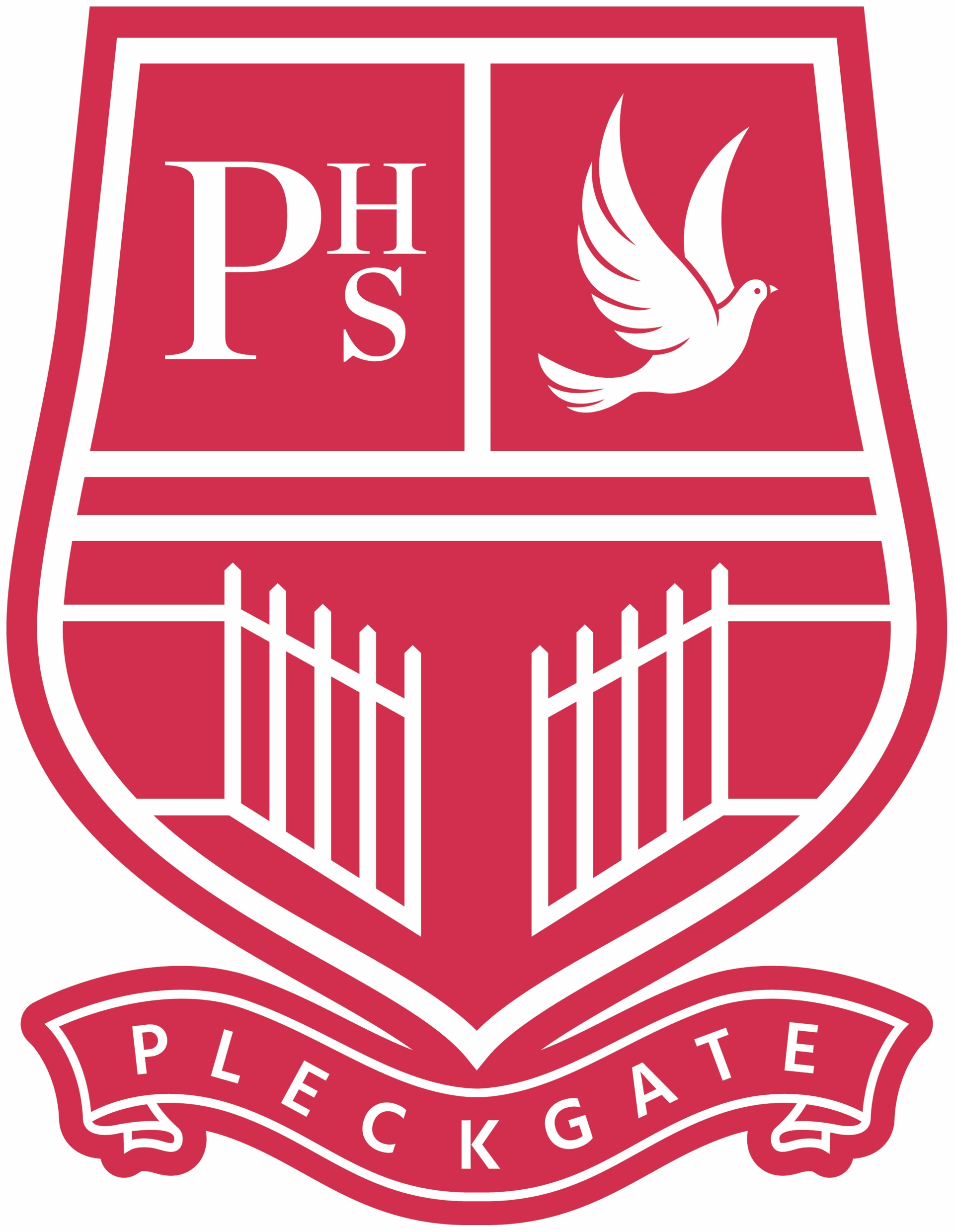 Pleckgate High School
GCSE Physical Education - OCR
Careers in Sport
Teaching
Sports scientist
Physiotherapist
Sports coach
Sports development officer
Personal trainer
Sports psychologist
Sports analyst
Sports journalist
Sports masseuse
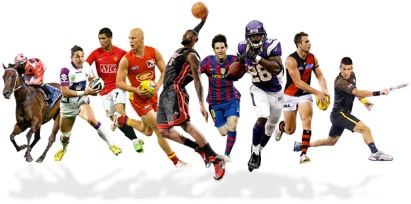 END 
OF YEAR
10
Beginning Coursework – AEP
Introduction.
Overview
Evaluation
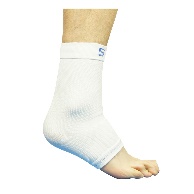 Preventing Injury
PPE
Risk Assessment
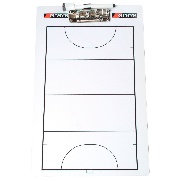 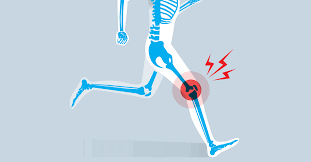 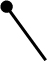 TEAM SPORTS
Football
Badminton
Basketball
Hurling
Cricket
Dance
Gaelic Football
Handball
Hockey
Lacrosse
Netball
Rowing
Rugby
Squash
TT
Tennis
Volleyball
Blind Cricket
Goal ball
Powerchair Football
Table Cricket
Wheelchair basketball
Wheelchair Rugby
Physical Training
Warm – up / cool down
Fitness tests
Methods of Training
Principles of 
training
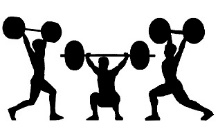 Components of fitness
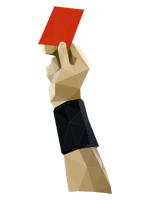 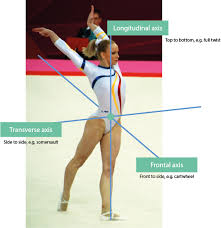 Planes of 
movement
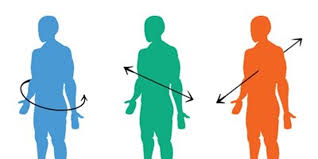 Axes of movement
Movement Analysis
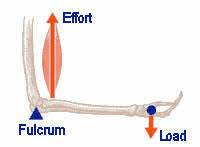 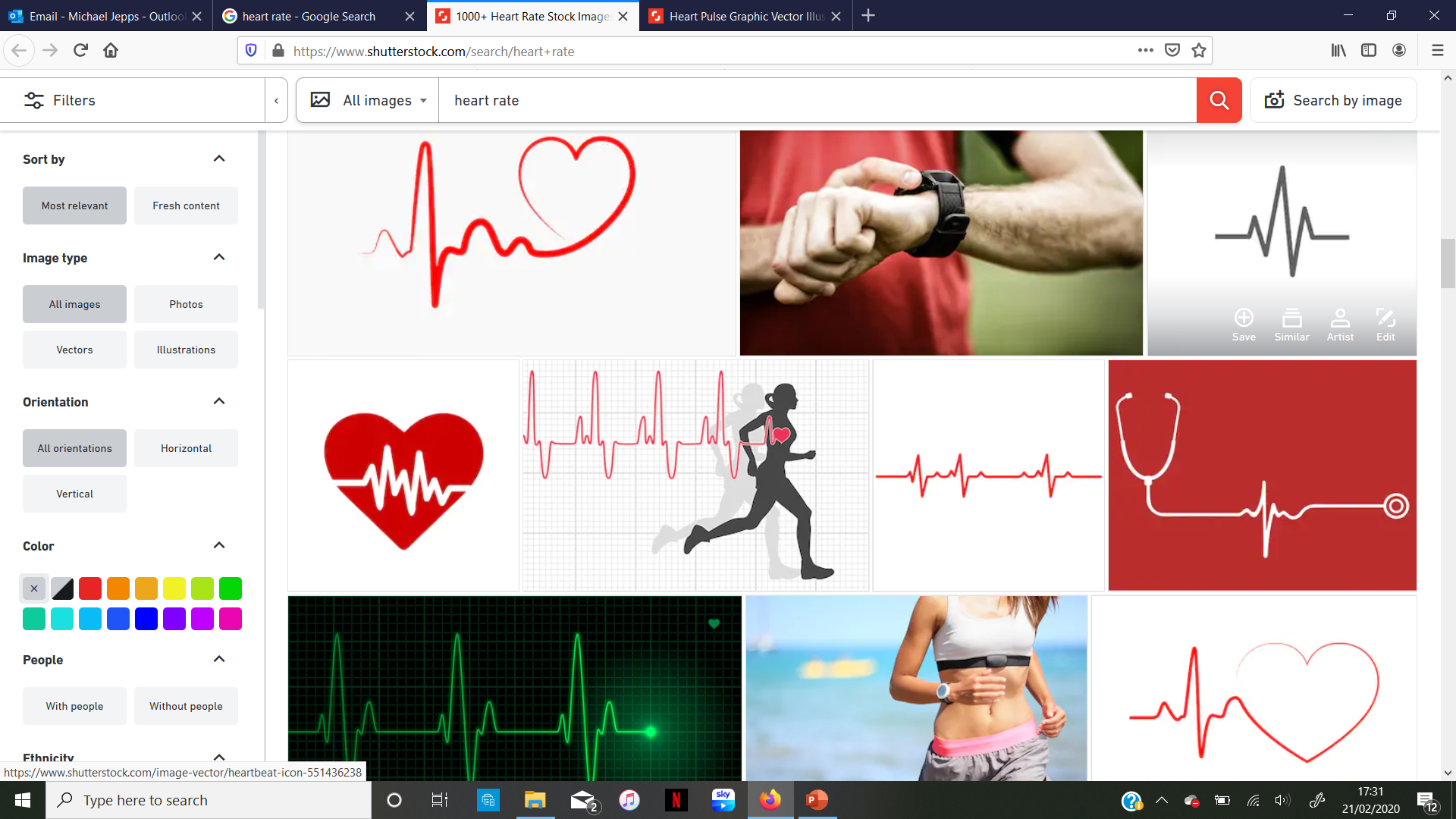 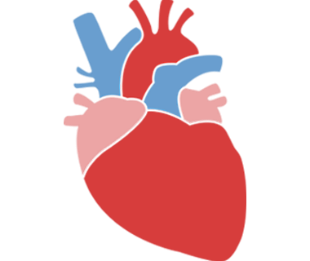 Lever System
1st , 2nd 3rd – Mechanical advantage
Effects of exercise
Long and short term effects
Practical Sport
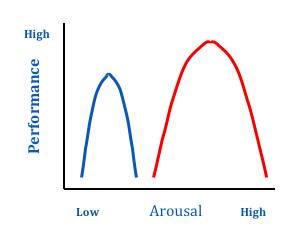 Cardio-respiratory system
Structure / Function / Location  / Classification 
Mechanisms / Composition / Characteristics
INDIVIDUAL SPORTS
Boxing
Athletics
Canoeing
Cycling
Diving
Gold
Gymnastics
Equestrian
Kayaking
Rock climbing
Sculling
Skiing
Snowboarding
Trampolining
Boccia 
Polybat
Anaerobic and 
aerobic exercise
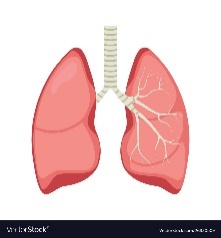 Anatomy and Physiology
SKILLS MARKED OUT OF 20
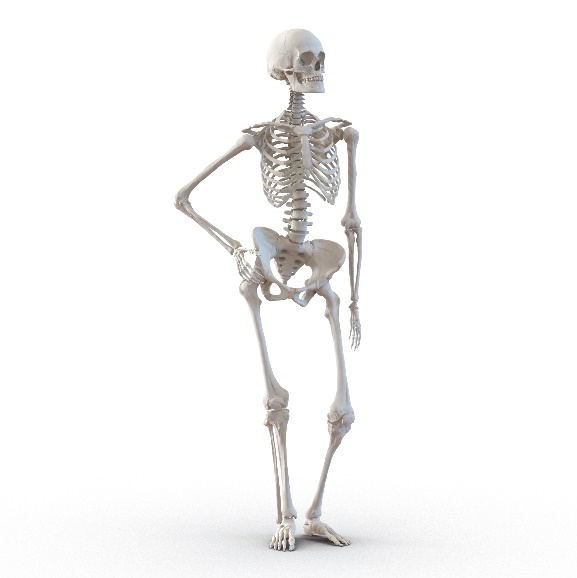 Musculo-skeletal system
Structure / Function / Location / Types / Fibres / Classification / Movement / Tissue / Characteristics
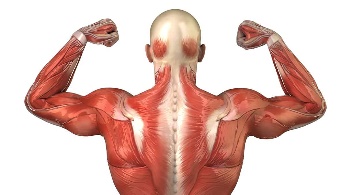 START 
OF YEAR
PRACTICAL PERFORMANCE
3 Practical activities comprising on 1 team sport, 1 individual activity and 1 of either option.
10
Paper 1
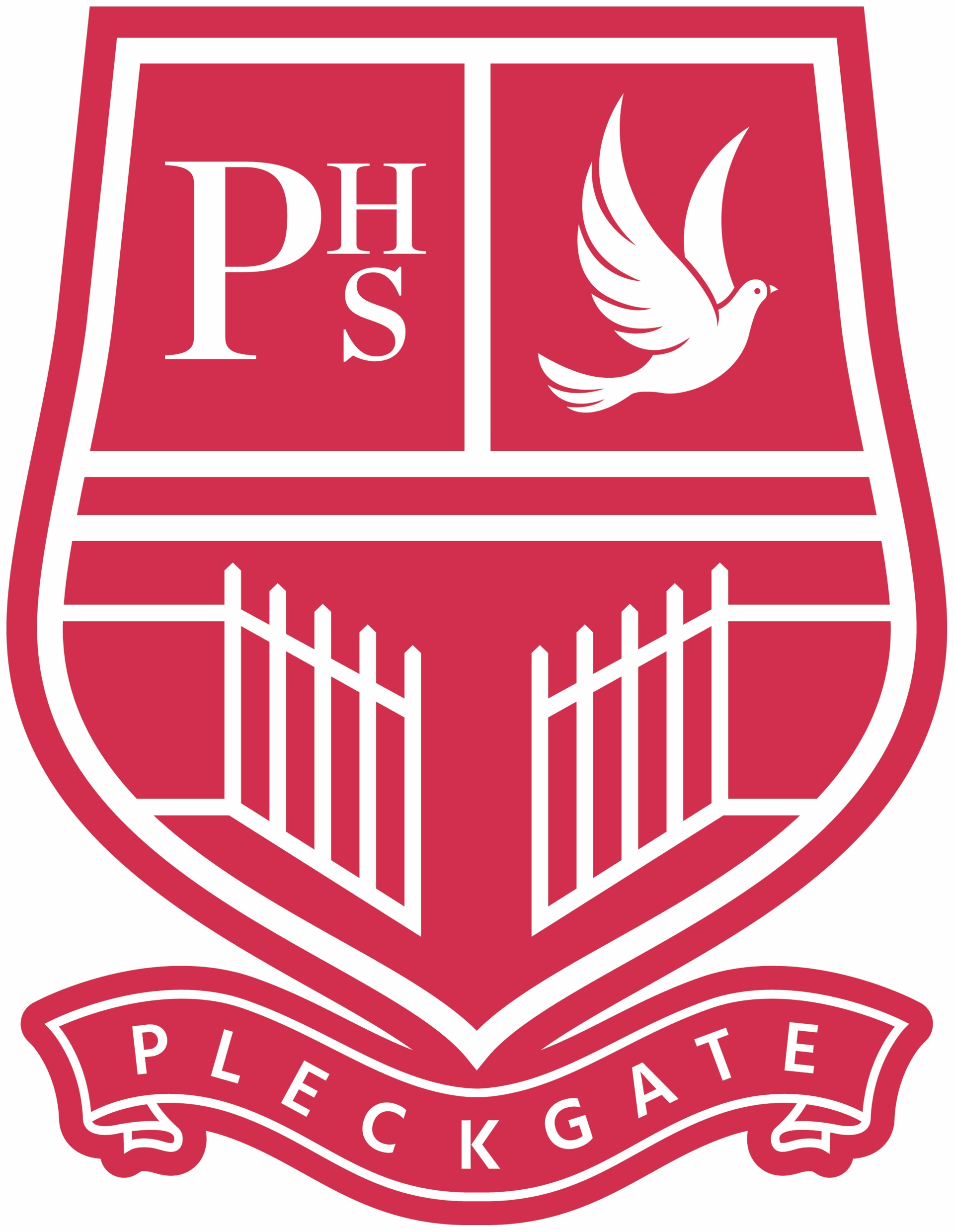 Pleckgate High School 
GCSE Physical Education-OCR
Careers in Sport
Teaching
Sports scientist
Physiotherapist
Sports coach
Sports development officer
Personal trainer
Sports psychologist
Sports analyst
Sports journalist
Sports masseuse
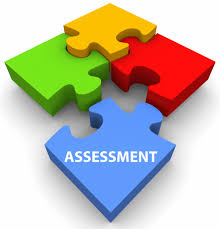 Exams
Paper 1 / Paper 2
END 
OF YEAR
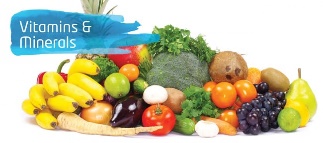 11
Revision
Diet and nutrition
Balanced diet
Coursework 
moderation
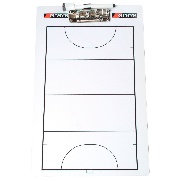 Practical 
moderations
Fitness
Specific diets for athletes
ASSESSMENTS
Socio-Cultural Influences
TEAM SPORTS
Football
Badminton
Basketball
Hurling
Cricket
Dance
Gaelic Football
Handball
Hockey
Lacrosse
Netball
Rowing
Rugby
Squash
TT
Tennis
Volleyball
Blind Cricket
Goal ball
Powerchair Football
Table Cricket
Wheelchair basketball
Wheelchair Rugby
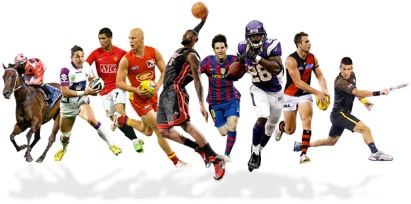 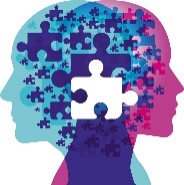 Wellbeing- social/ emotional
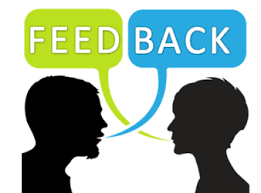 COMPETITIVE SITUATION MARKED OUT OF 25
SMART 
targets
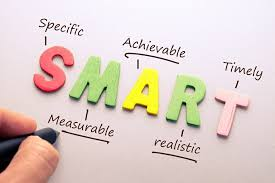 Mental preparation
Feedback
Sports Psychology
Goal Setting
SMART
Classification of skills
Guidance
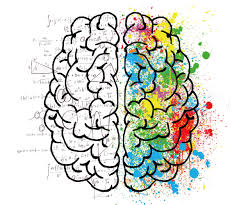 Practical Sport
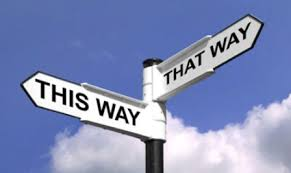 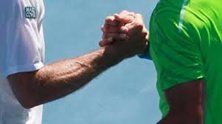 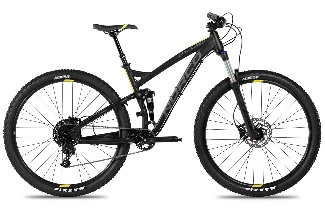 Ethics sportsmanship, gamesmanship
Characteristics of a skilful movement
Engagement patters/ trends
INDIVIDUAL SPORTS
Boxing
Athletics
Canoeing
Cycling
Diving
Gold
Gymnastics
Equestrian
Kayaking
Rock climbing
Sculling
Skiing
Snowboarding
Trampolining
Boccia 
Polybat
Ice skating
Sailing
Socio – cultural wellbeing
SKILLS MARKED OUT OF 20
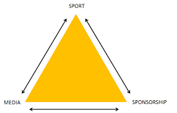 Media coverage
Commercialisation
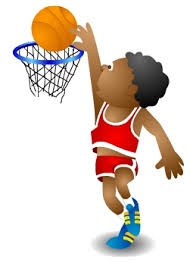 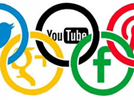 Paper 2 -
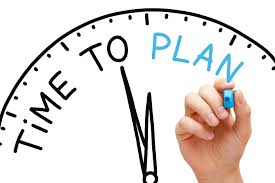 Retrieval paper 1 – throughout Year
START 
OF YEAR
11
Analysis and evaluation of performance
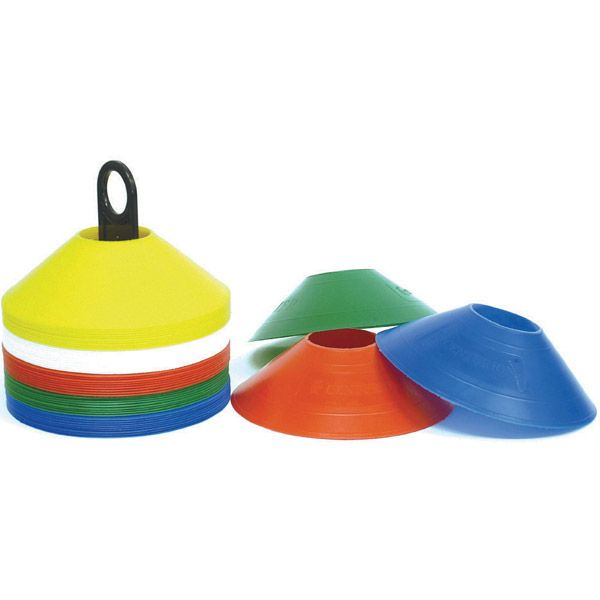 Completion of AEP
PRACTICAL PERFORMANCE
3 Practical activities comprising on 1 team sport, 1 individual activity and 1 of either option.